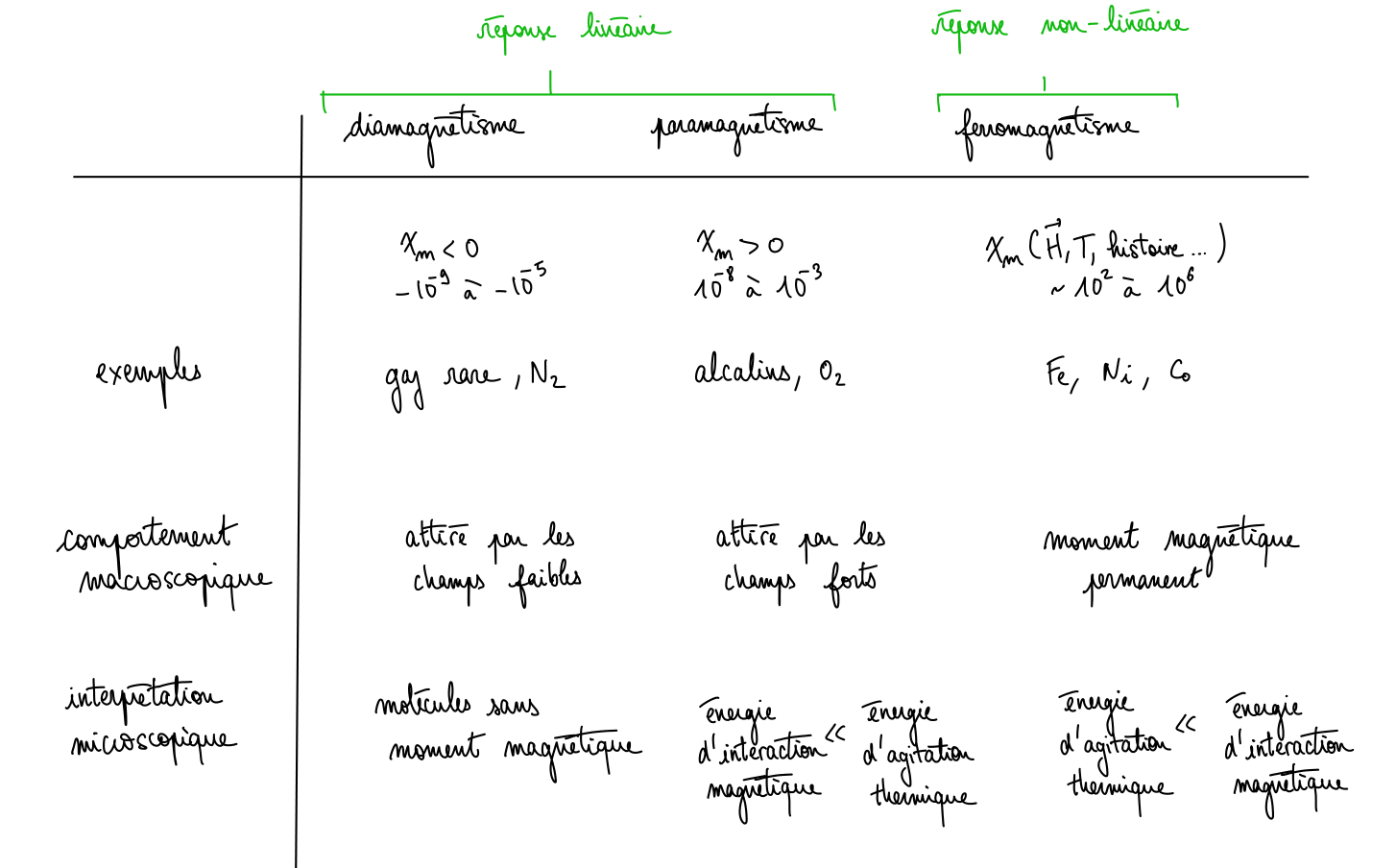 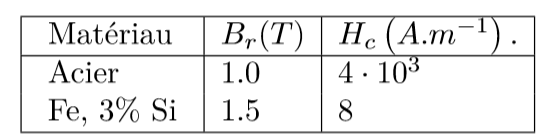 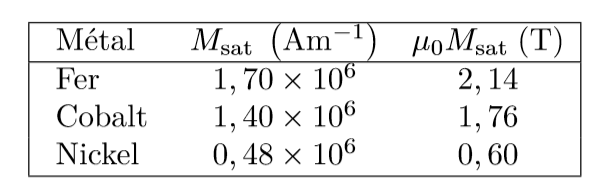 Courant lié
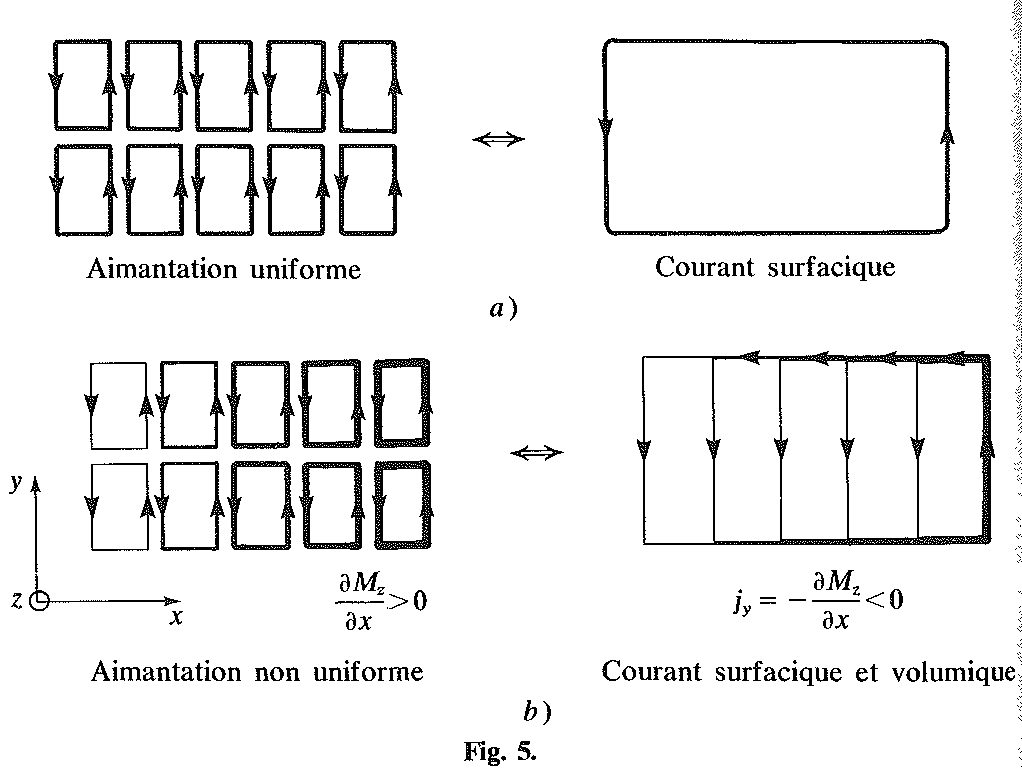 Source:  Bertin, Faroux, Renault, Electromagnétisme 4
Température de Curie
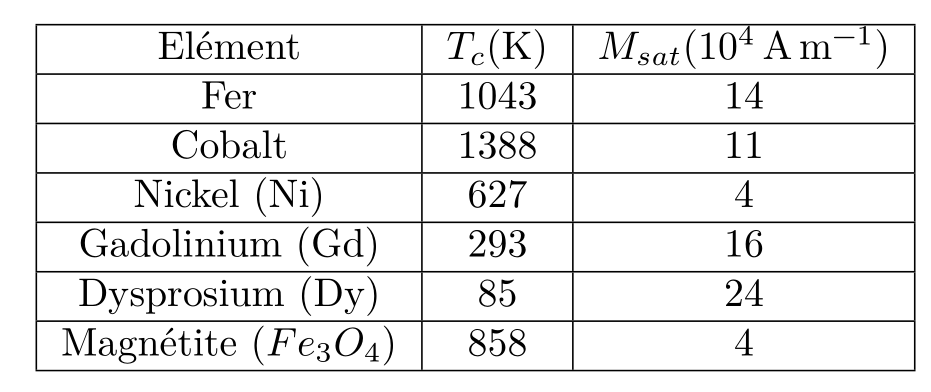 Données: wikipedia
Etude d’un tore ferromagnétique
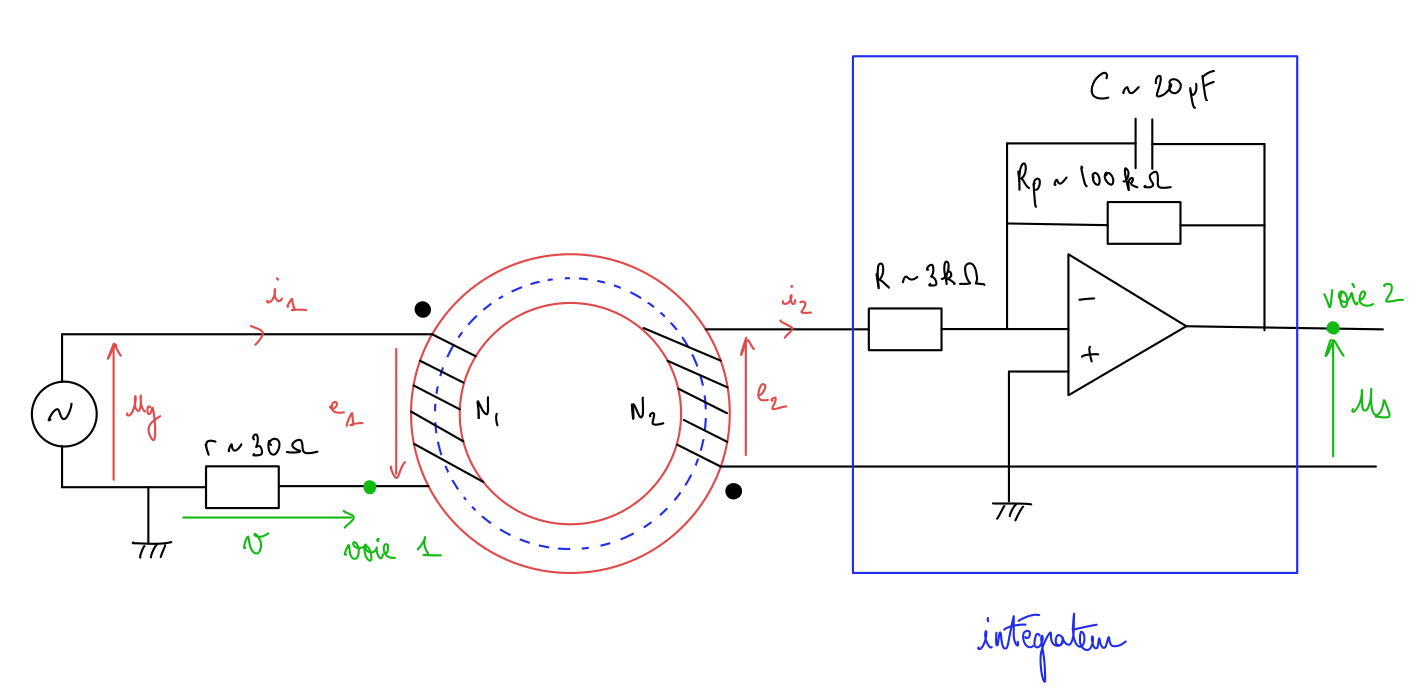 matériau ferromagnétque
Première aimantation
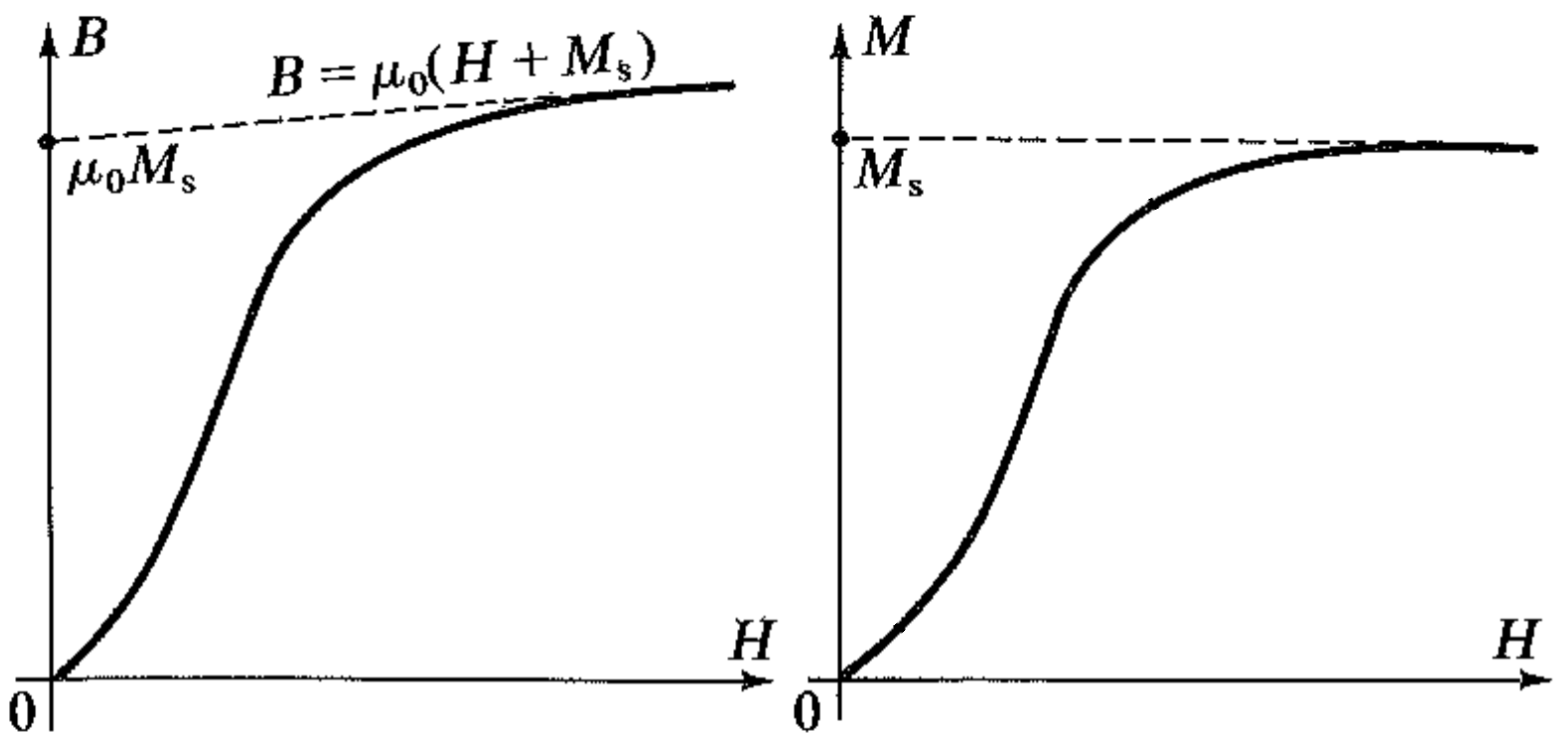 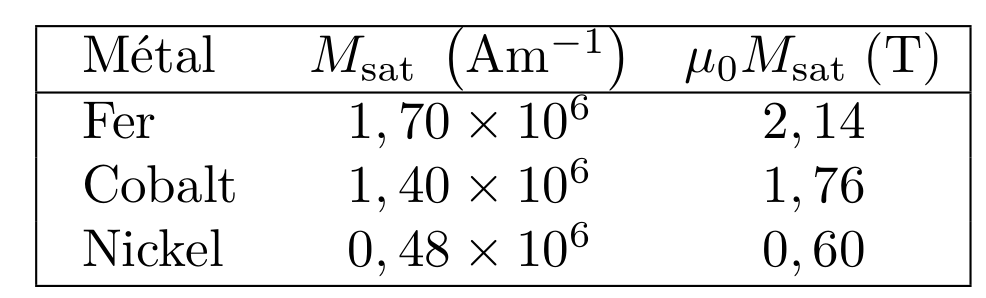 Source:  Bertin, Faroux, Renault, Electromagnétisme 4
Hystérésis
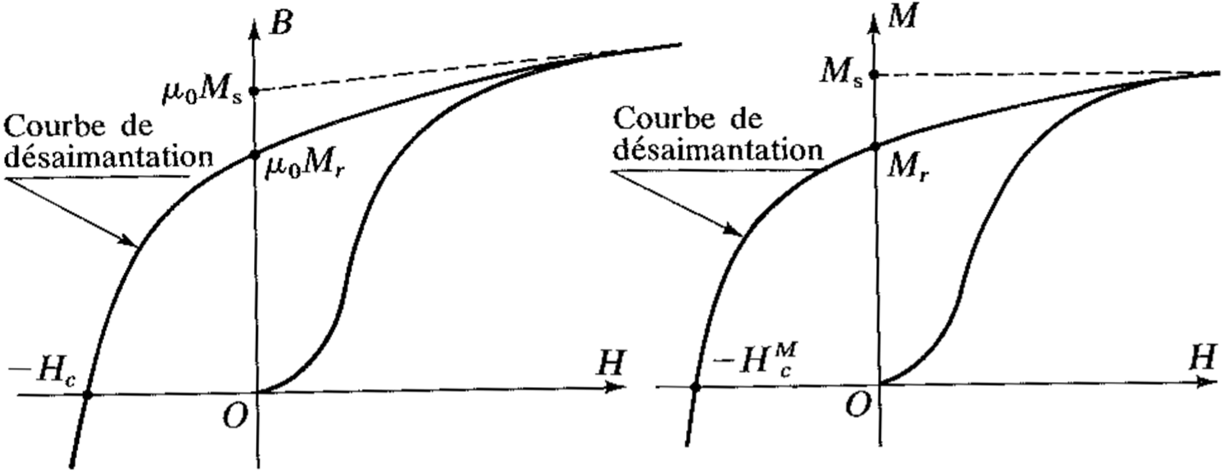 Source:  Bertin, Faroux, Renault, Electromagnétisme 4
Hystérésis
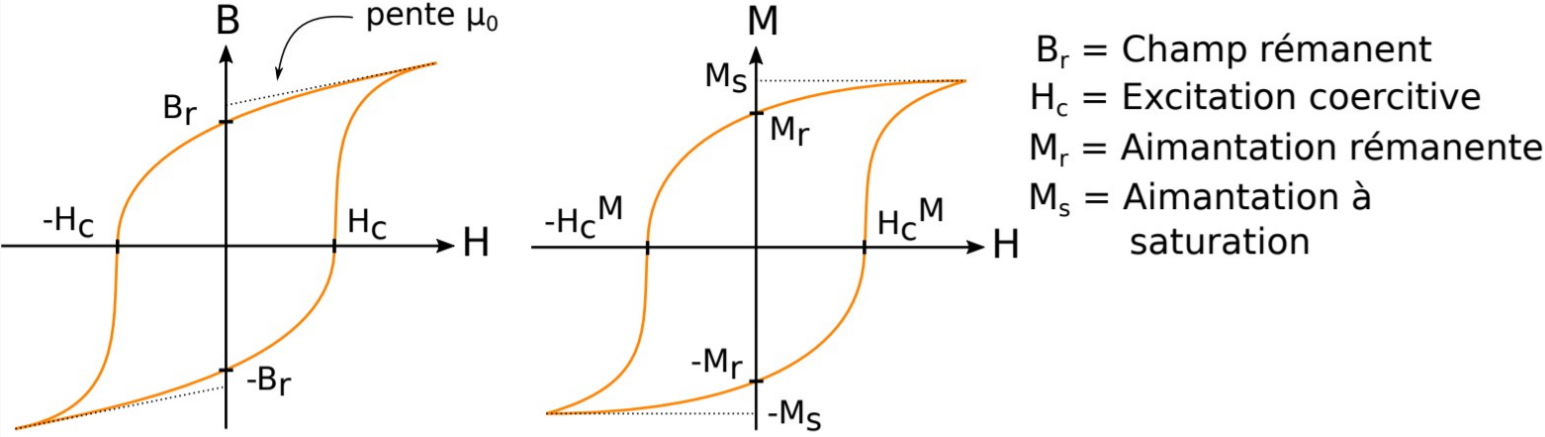 Ferromagnétique doux
Ferromagnétique dur
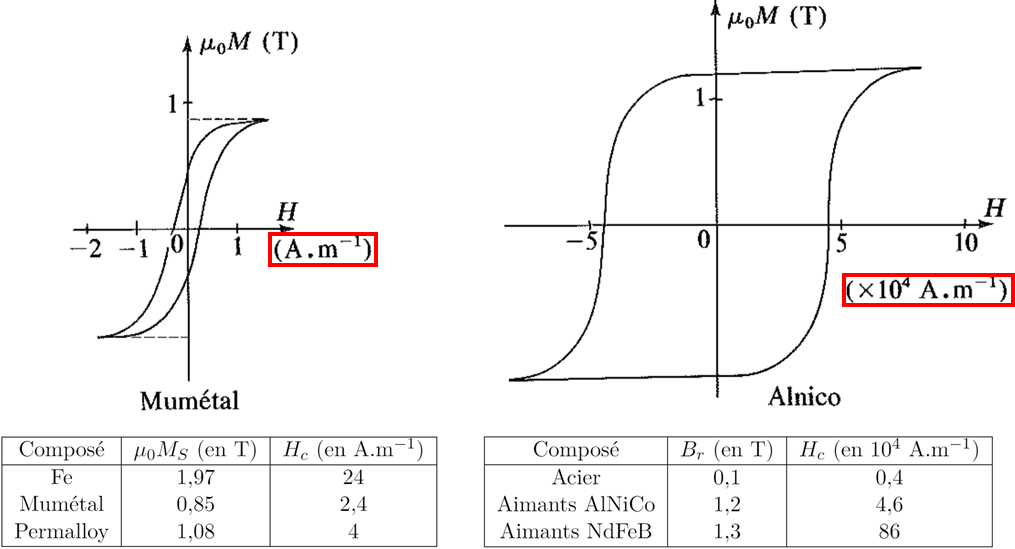 Source:  Bertin, Faroux, Renault, Electromagnétisme 4
Désaimantation
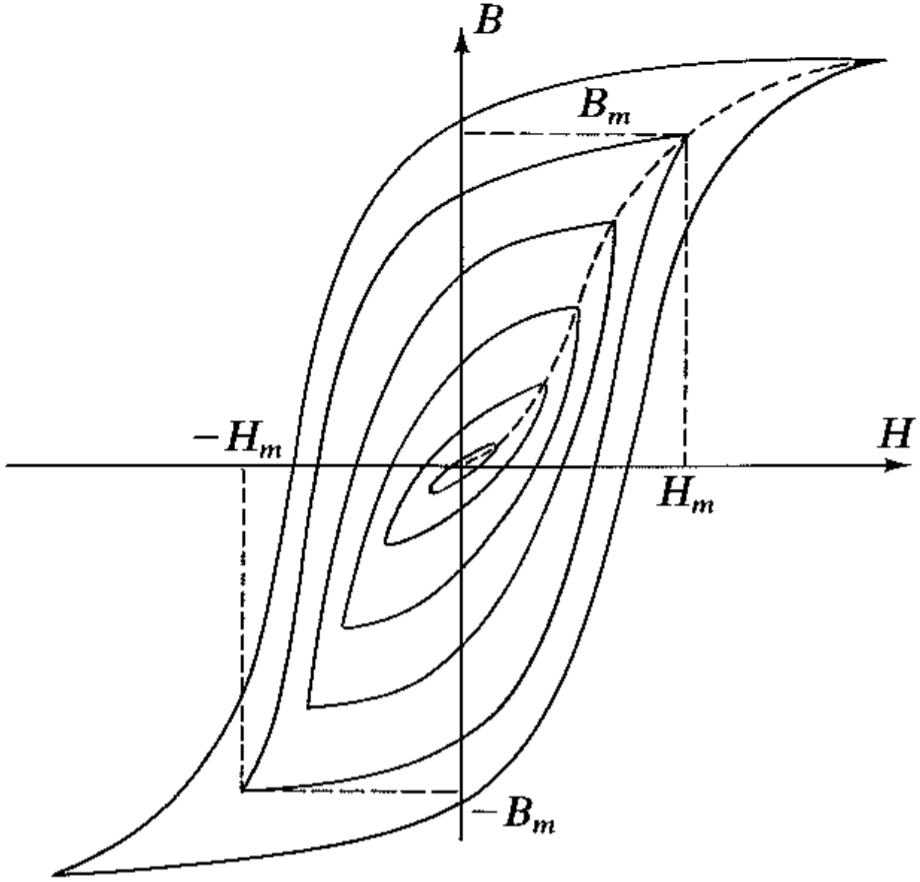 Source:  Bertin, Faroux, Renault, Electromagnétisme 4
Domaine de Weiss
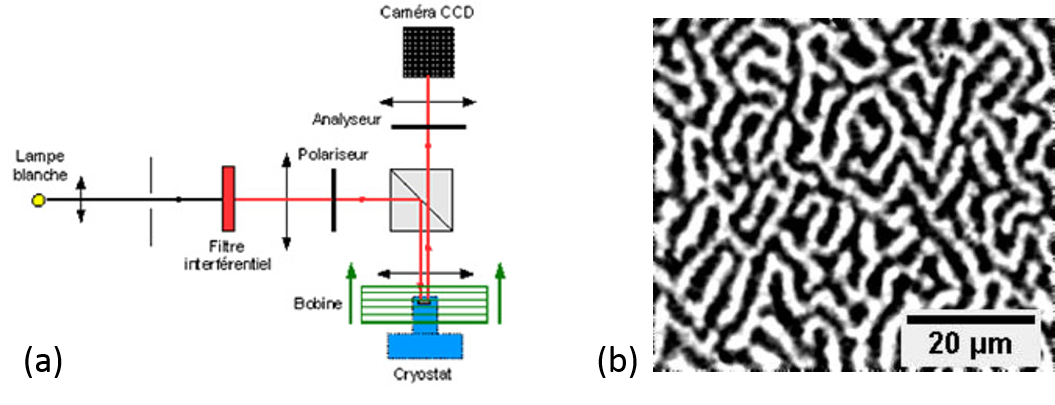 http://www.insp.upmc.fr/Microscopie-Kerr-polaire-et.html
Domaine de Weiss
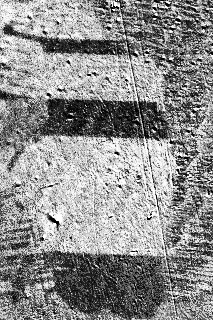 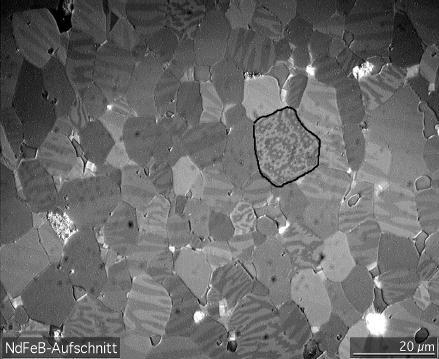 Grains microcristallins dans un morceau de NdFeB (alliage utilisé dans les aimants au néodyme) avec des domaines magnétiques rendus visibles grâce à un microscope Kerr. Les domaines sont les rayures claires et foncées visibles dans chaque grain.
Déplacement des domaines magnétiques dans un grain d'acier au silicium causé par l'application d'un champ magnétique externe croissant " vers le bas ", observé par un microscope Kerr.
Source:  wikipedia
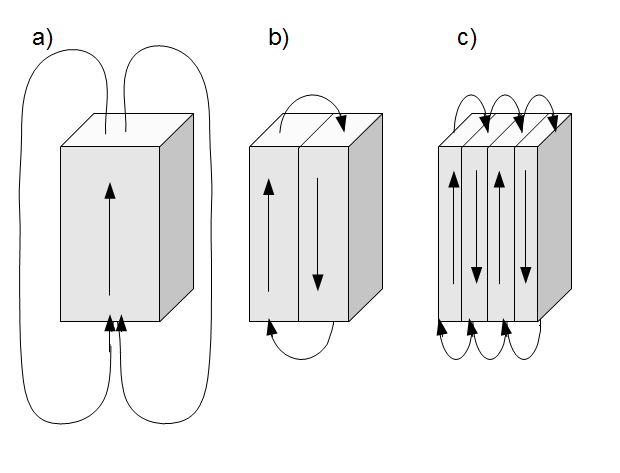 Mise en évidence de la réduction du champ magnétique lors de l'existence de plusieurs domaines.
Source:  wikipedia
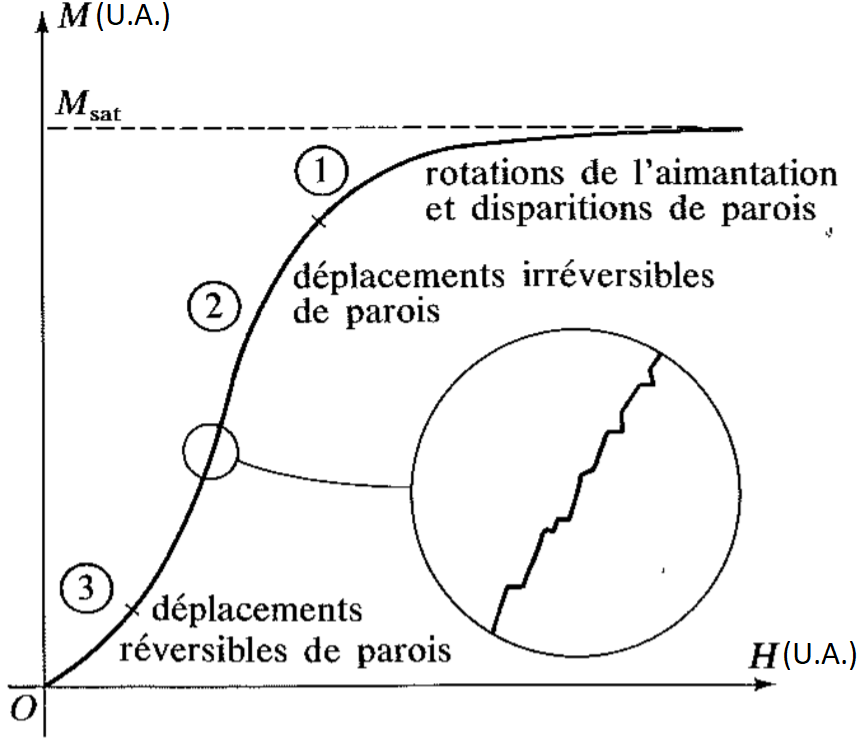 Source:  Bertin, Faroux, Renault, Electromagnétisme 4
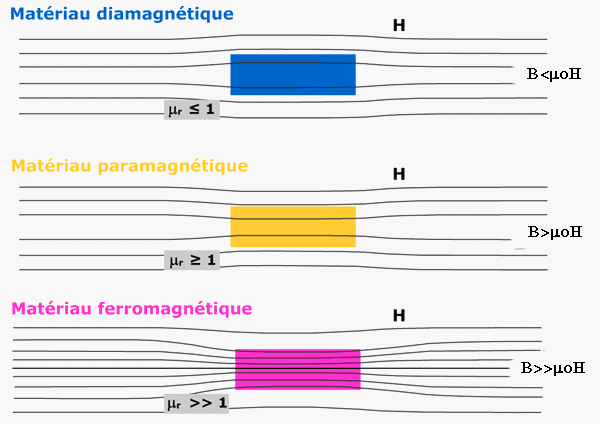 Source:  wikipedia
Analogie
En approximation des régimes quasi-stationnaires:
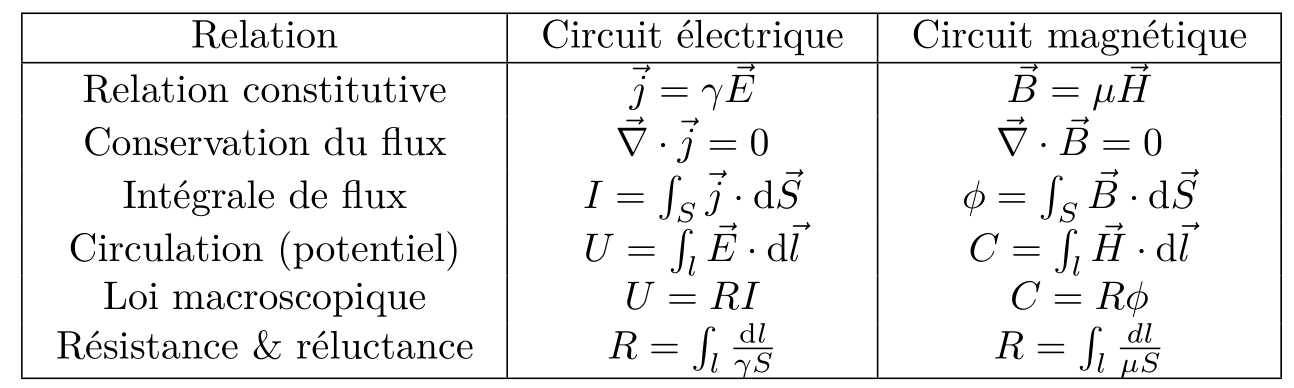 Electroaimant
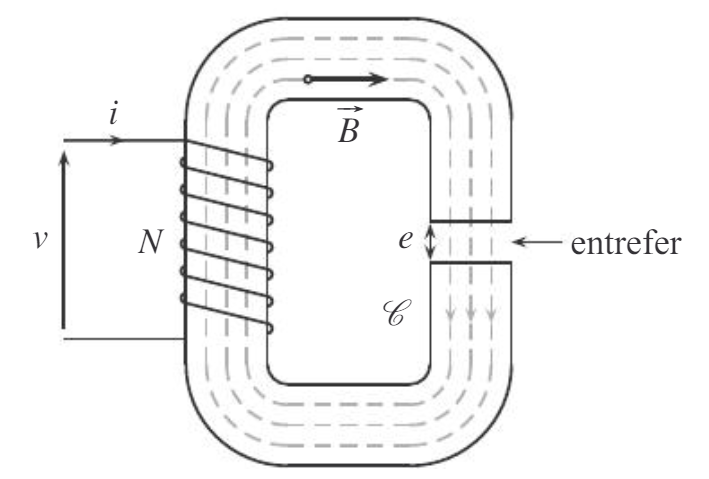 Source: Sanz, PSI
Electroaimant de levage
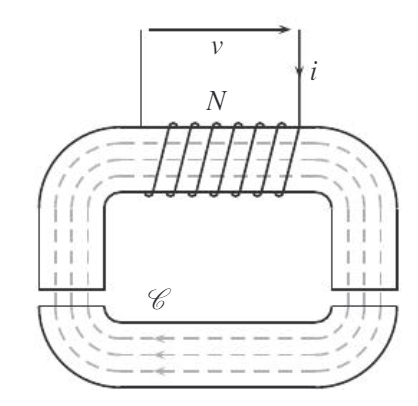 Source: Sanz, PSI
Transformateur
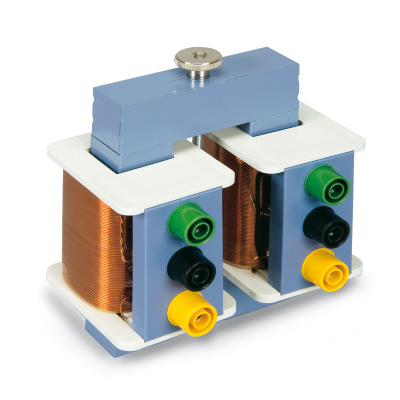 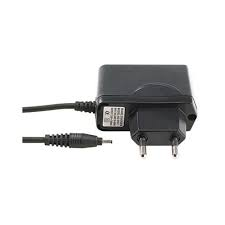 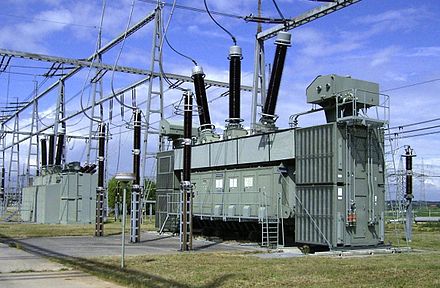 Source: wikipedia
Source: 3B Scientific
Tore ferromagnétique
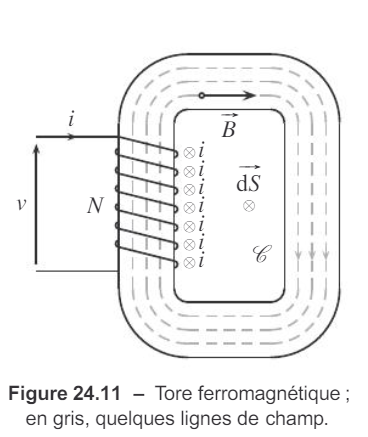 Source: Sanz, PSI
Transformateur idéal
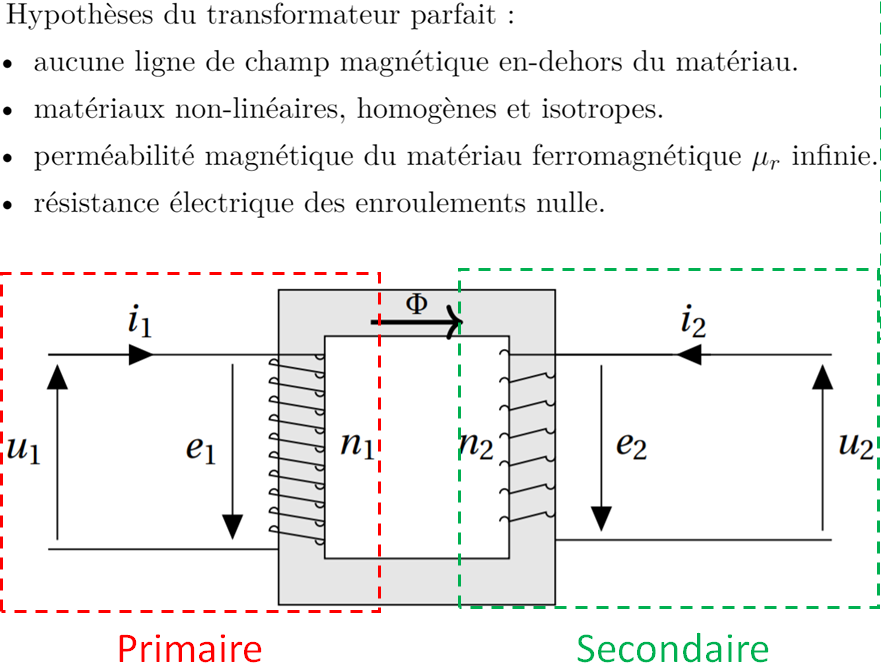 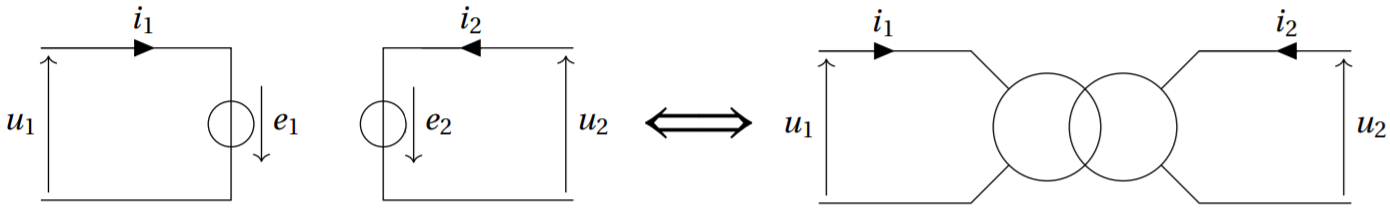 Source:  J. Ferrand
Principe du disque dur
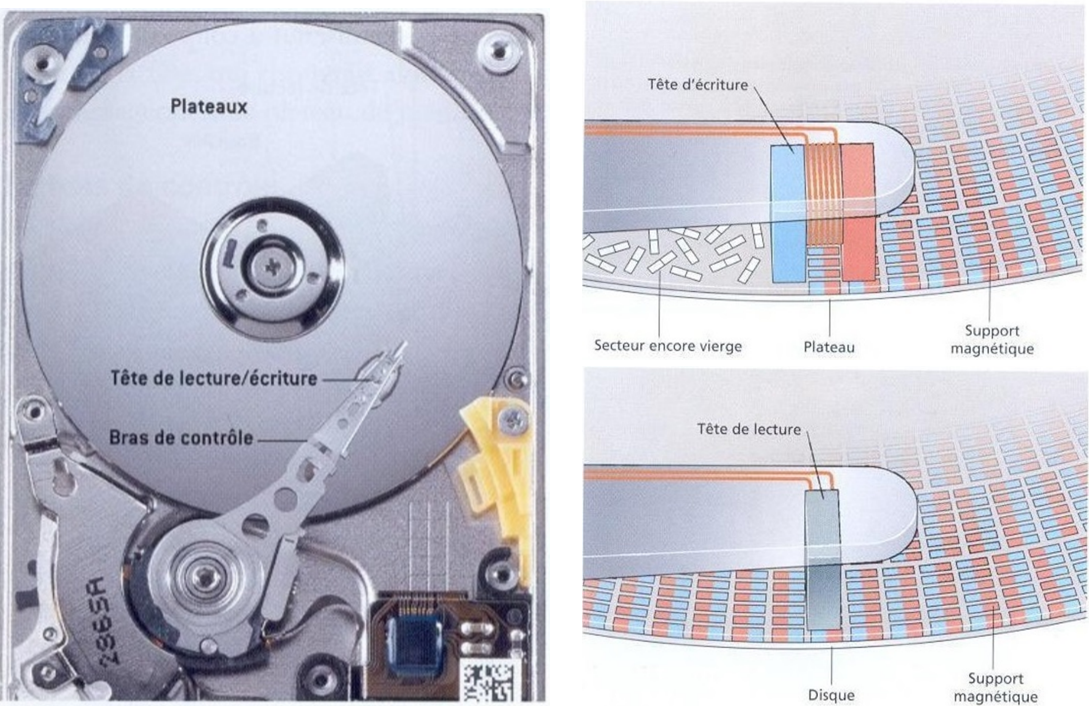 Source:  Ray, La physique par les objets quotidiens
Principe du disque dur
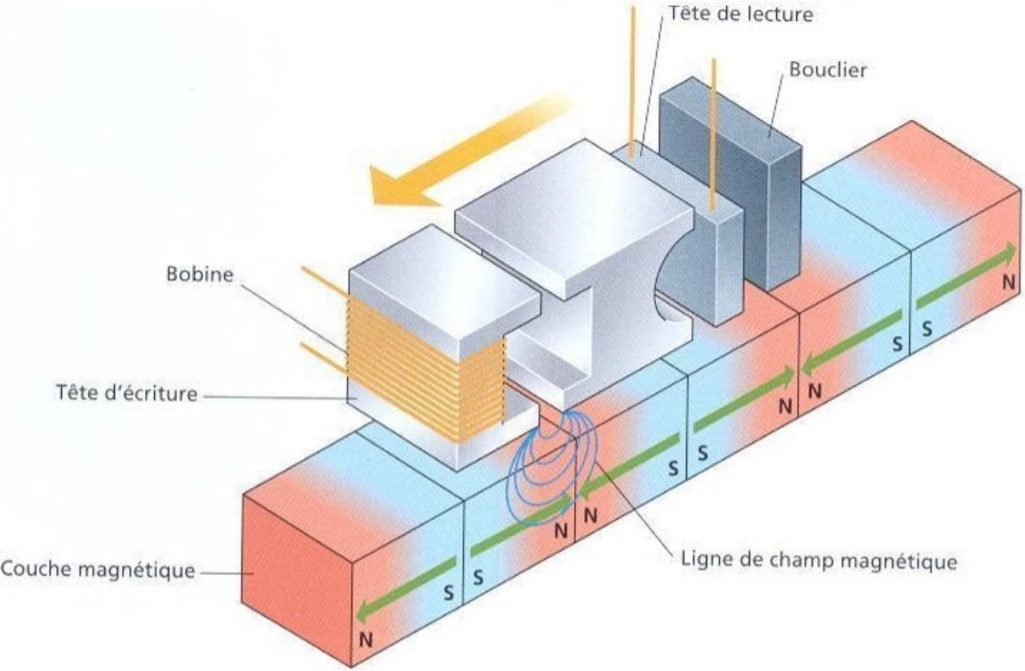 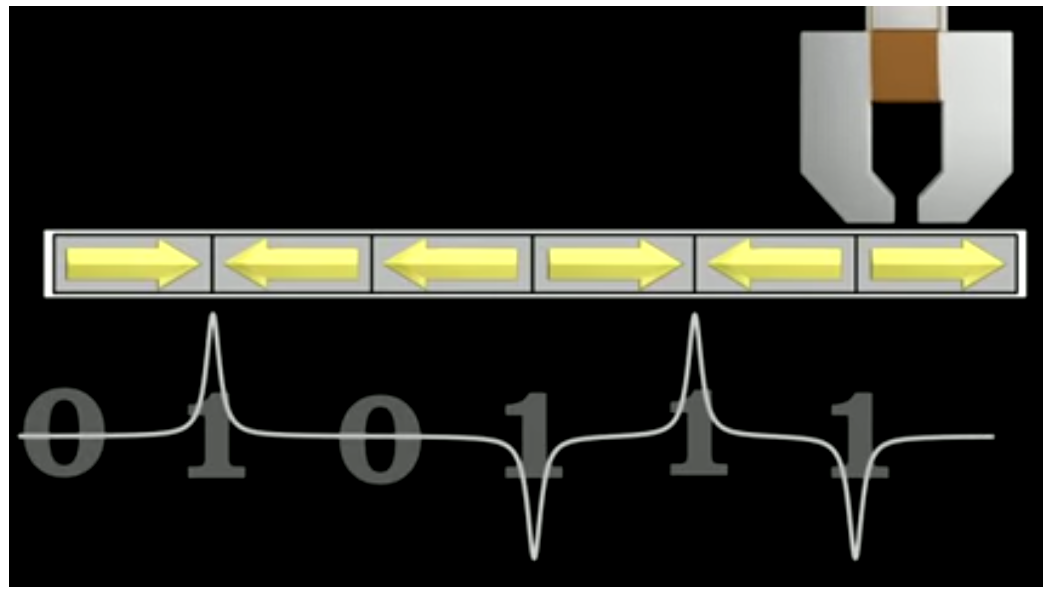 Paléomagnétisme
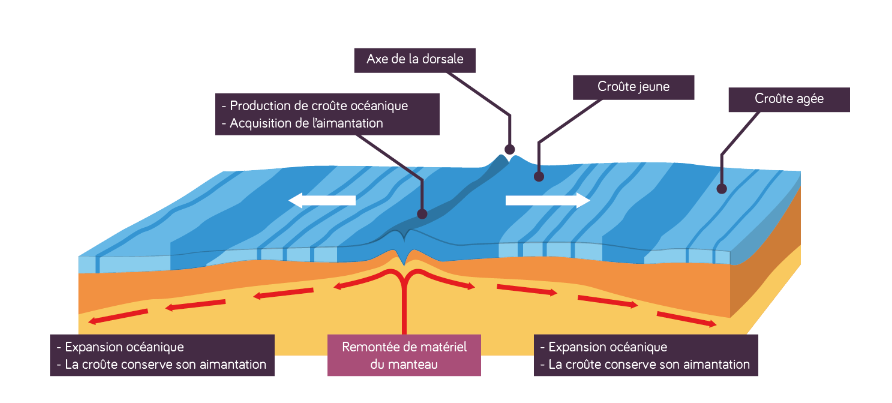 Paléomagnétisme
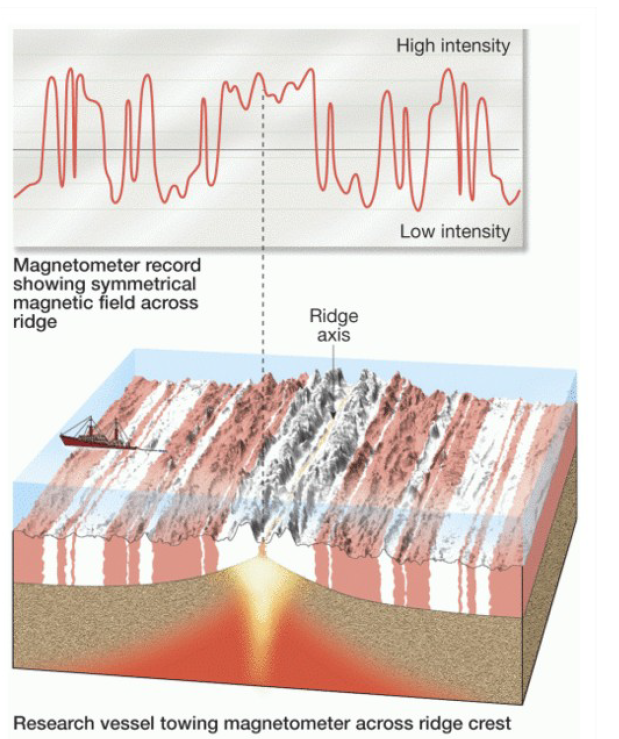 Feuilletage
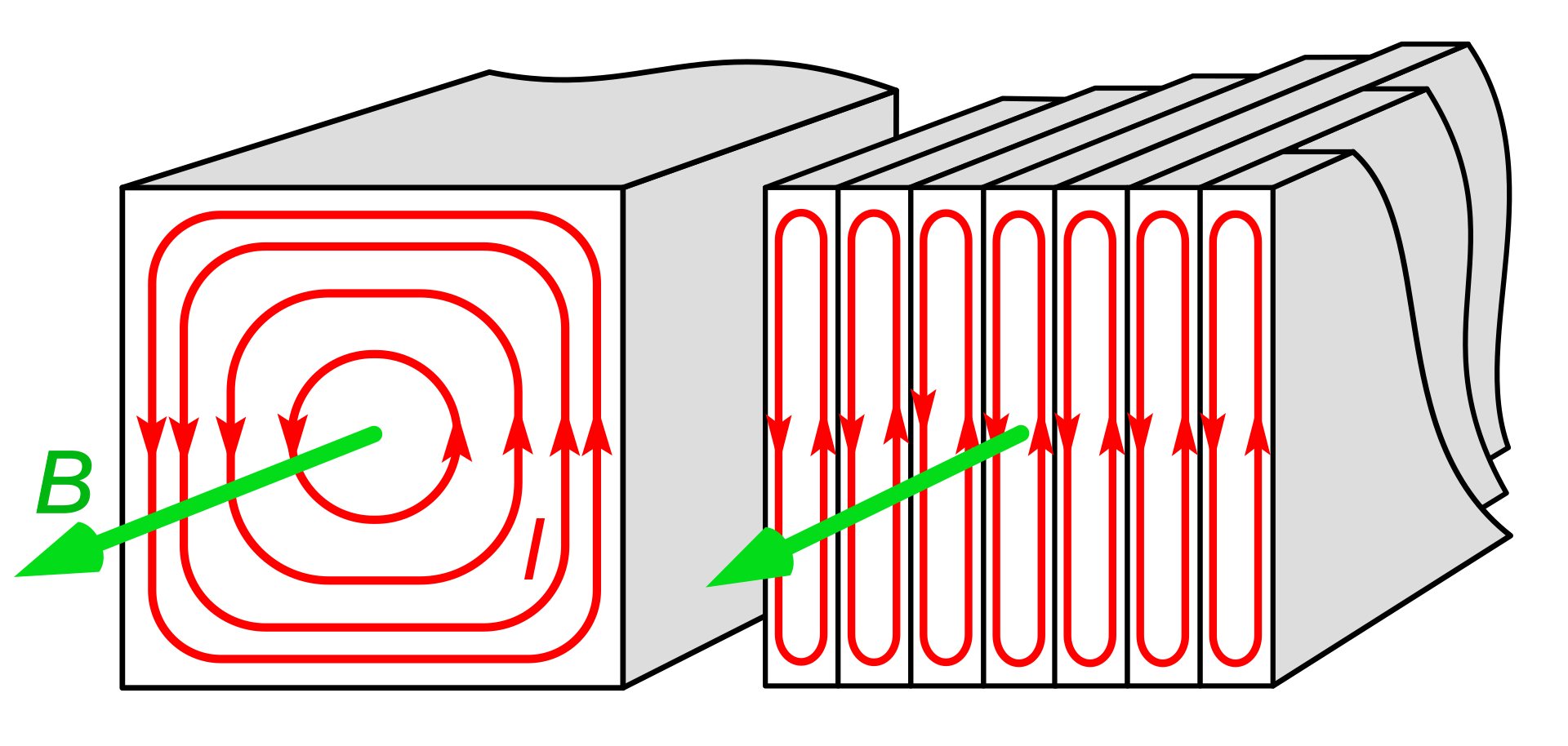 Source: wikipedia
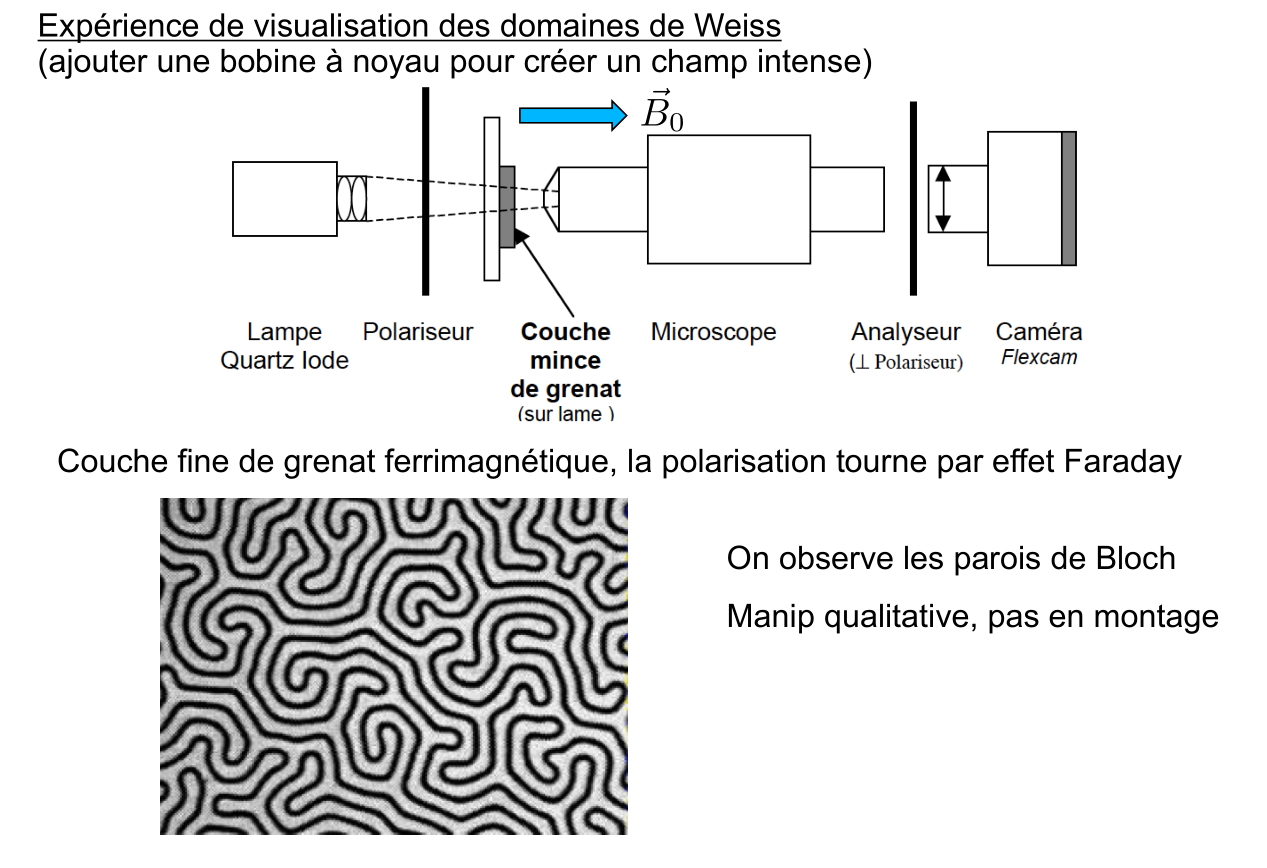